Compassion Fatigue
Workbook
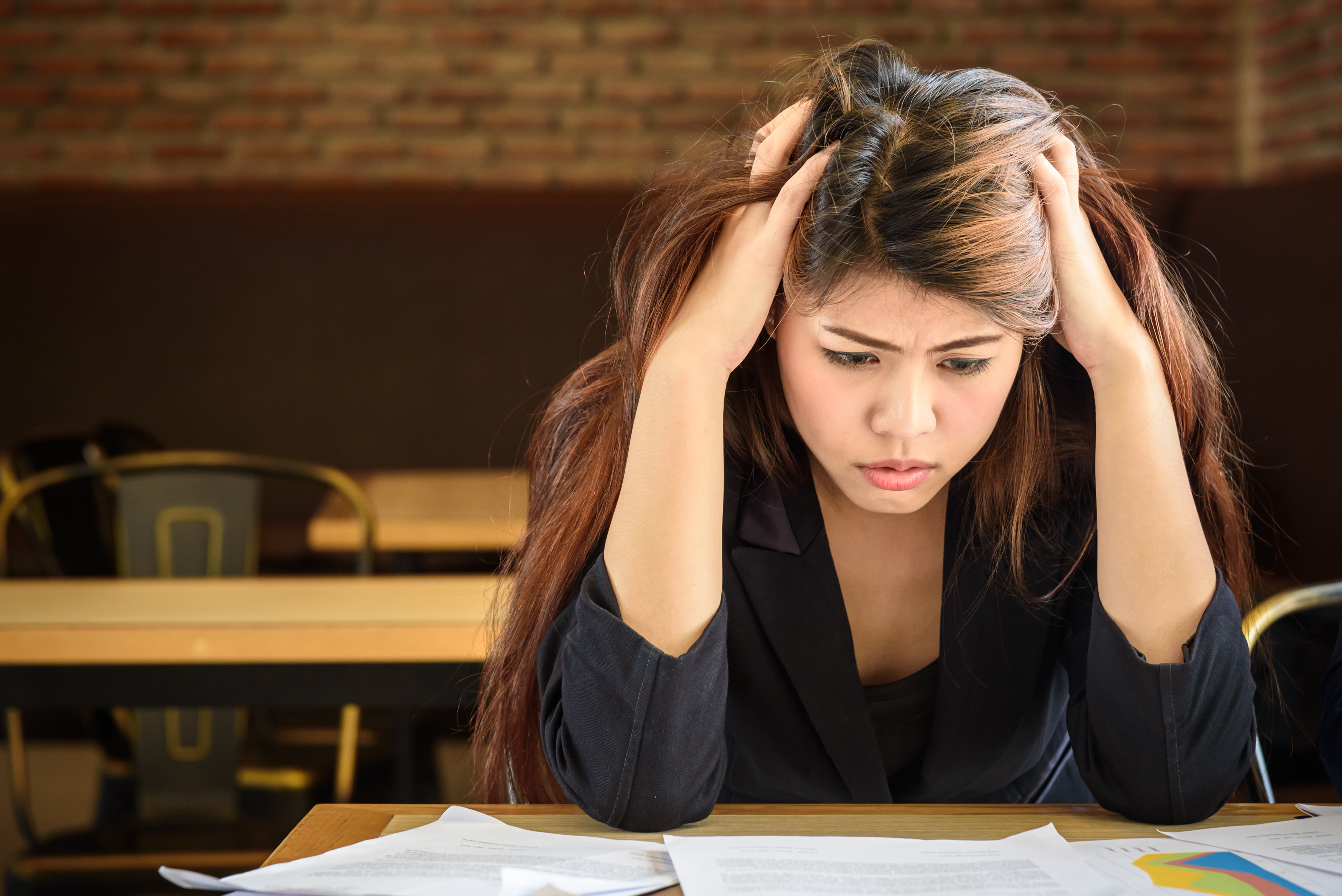 The Program
Do not reproduce, transmit or modify the content set forth herein in any form or by any means without written permission of UnitedHealthcare. © 2020 United HealthCare Services, Inc. All rights reserved.
Consider This
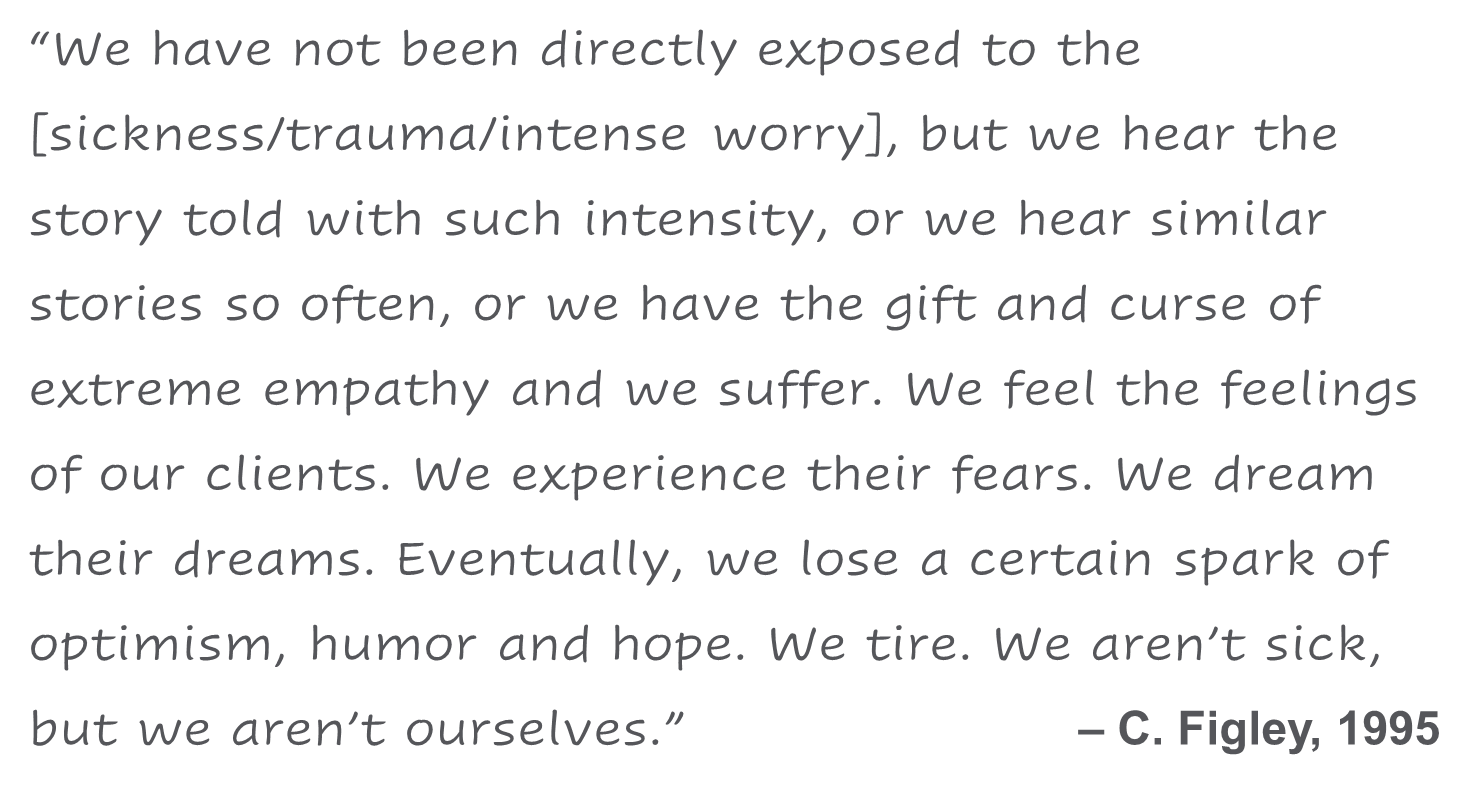 Write your notes here
Do not reproduce, transmit or modify the content set forth herein in any form or by any means without written permission of UnitedHealthcare. © 2020 United HealthCare Services, Inc. All rights reserved.
Compassion Fatigue Builds Up
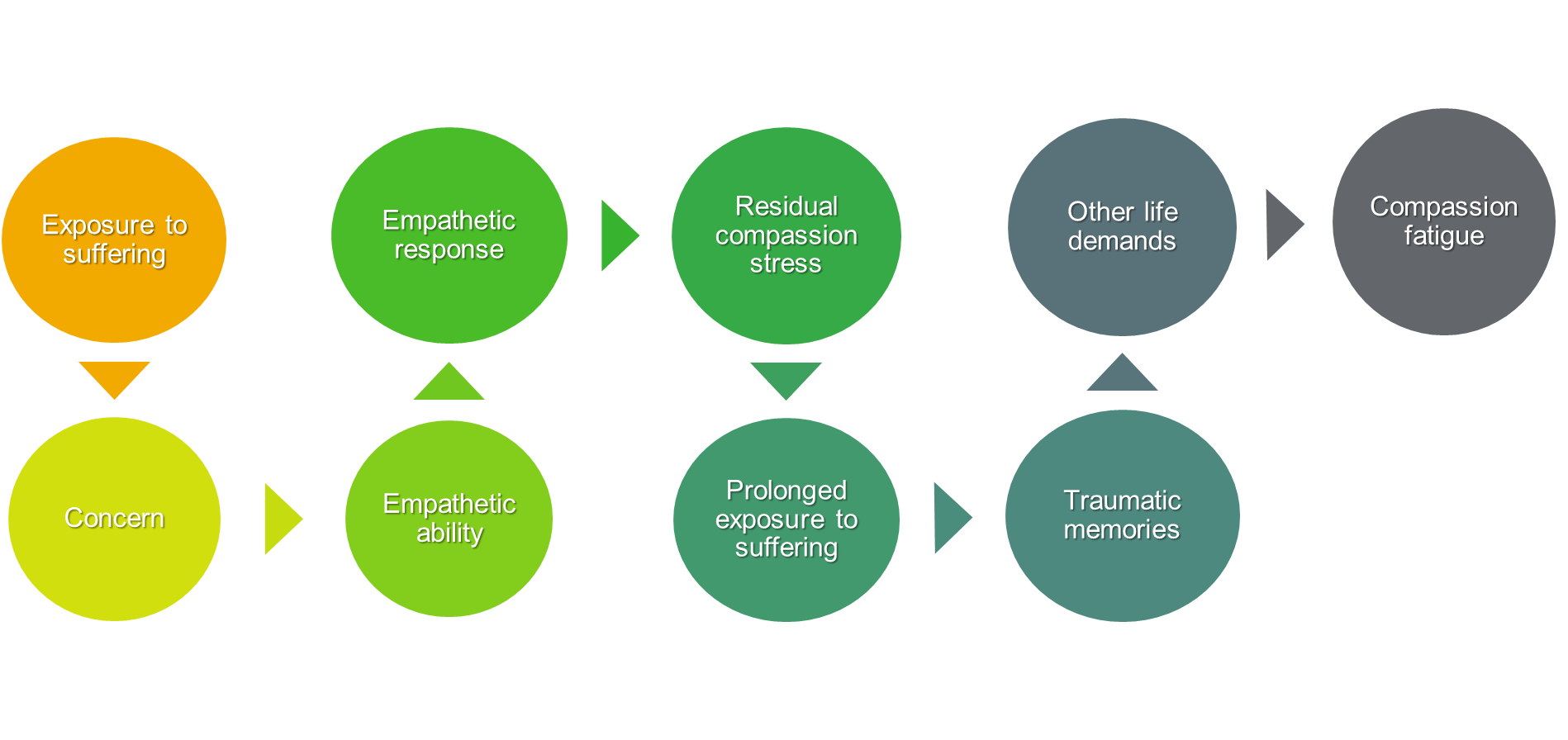 Write your notes here
Do not reproduce, transmit or modify the content set forth herein in any form or by any means without written permission of UnitedHealthcare. © 2020 United HealthCare Services, Inc. All rights reserved.
Are You At Risk?
Question one
What satisfaction do you get from being able to help people?

Question two
How do you separate your personal life from your life as a helper?

Question three
What are your coping strategies after a ‘bad day’?
Write your notes here
Do not reproduce, transmit or modify the content set forth herein in any form or by any means without written permission of UnitedHealthcare. © 2020 United HealthCare Services, Inc. All rights reserved.
ABC of Prevention
Awareness







Balance








Connection
Do not reproduce, transmit or modify the content set forth herein in any form or by any means without written permission of UnitedHealthcare. © 2020 United HealthCare Services, Inc. All rights reserved.
AboutProfessional Support
You may consider seeking professional support if you experience any of the following:  
Sleep problems
Performance issues at work
Relationship difficulties with family or friends
Loss of interest in hobbies you normally enjoy
Lack of care about normal everyday work tasks 
Excessive anxiety or worrying more than normal 
Feeling overwhelmed or sad for more than two weeks 
A noticeable change in appetite, eating too little or too much 
Behavior and coping methods have become harmful to yourself or others, whether that is through aggressive behavior or unhealthy habits, such as drinking too much alcohol or taking drugs 
Thoughts of harm to self and/or others 

Keep in mind some of these conditions warrant more urgent professional help and you should seek support if you are unsure. 

Your Employee Assistance Program (EAP) is available to all employees and their covered dependents and may include some free counseling sessions per issue, per year. Please check with your employer or your health plan for details.
Do not reproduce, transmit or modify the content set forth herein in any form or by any means without written permission of UnitedHealthcare. © 2020 United HealthCare Services, Inc. All rights reserved.